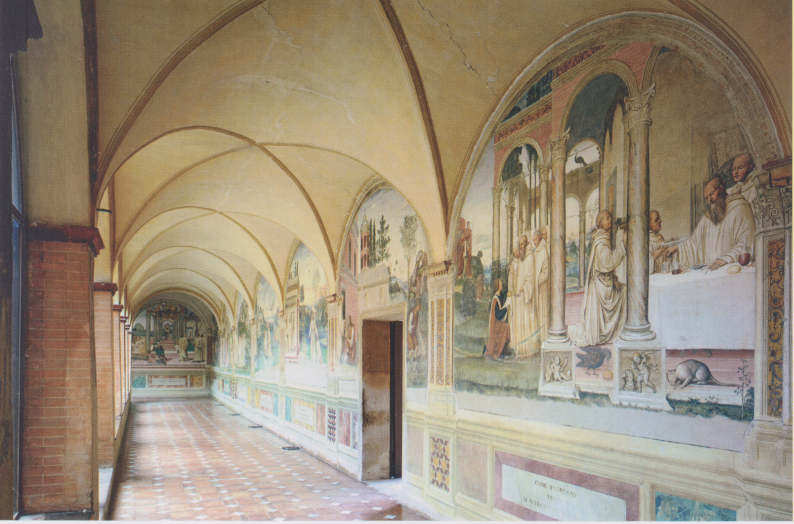 Monte Olivetto Maggiore, Luca Signorelli, Chiostro grande, affreschi con vita di S. Benedetto
Luca Signorelli, Dio punisce il prete Fiorenzo
Luca Signorelli, S. Benedetto evangelizza gli abitanti di Montecassino
Luca Signorelli, S. Benedetto risuscita un monaco morto
Luca Signorelli, S. Benedetto scopre il finto Totila
Luca Signorelli, S. Benedetto rimprovera due monaci che hanno violato la regola.
GiovNNI Antonio Bazz, detto il Sodoma,  A Monte Oliveto Maggiore, cnclude il ciclo di affreschi del Signorelli, 1497-98,: S. Benedetto consegna la regola agli Olivetani.